Verpakking
Van Dylan Bouwmans
Onderzoek/doelgroep
Kinderen 
milieu
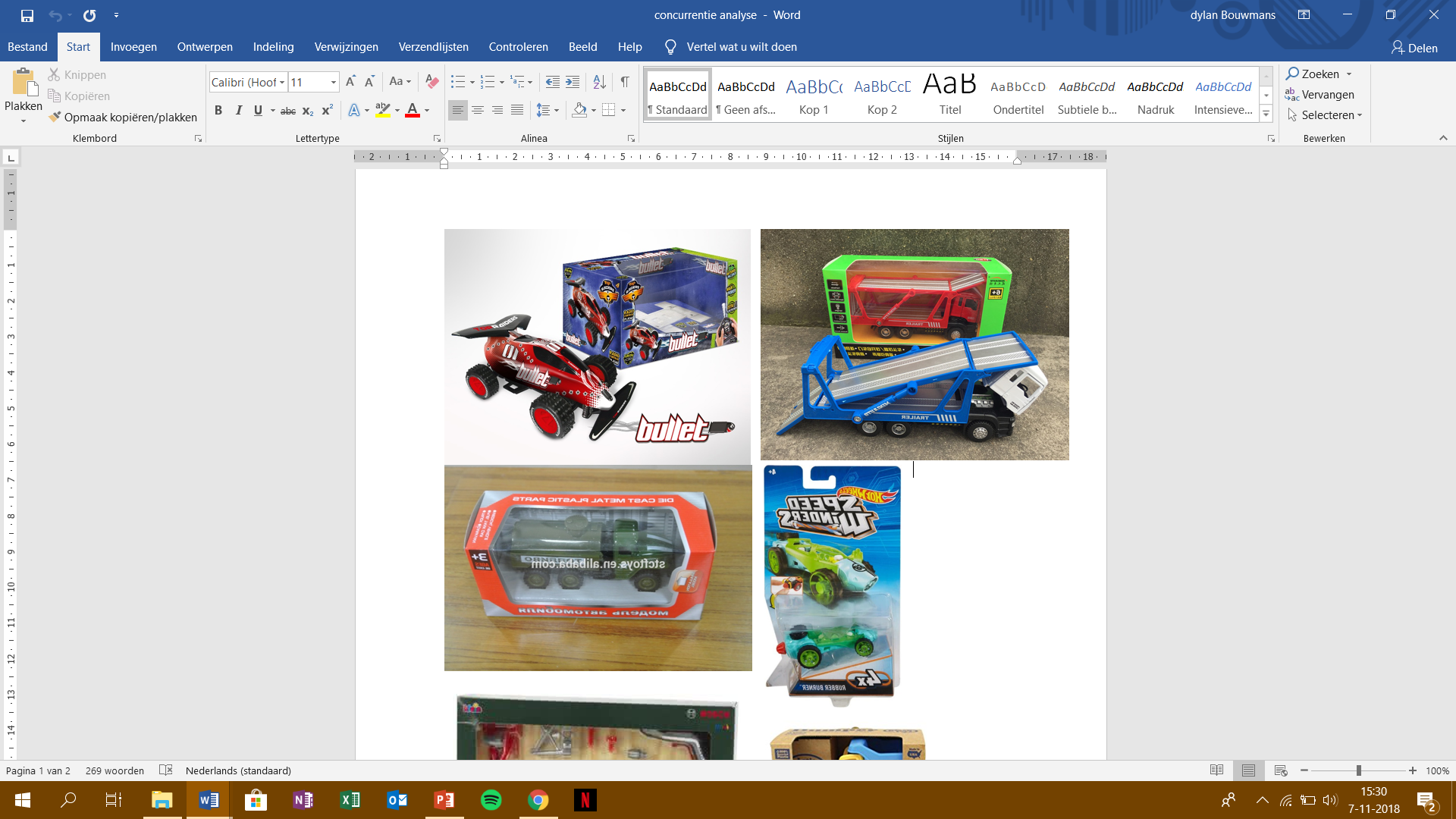 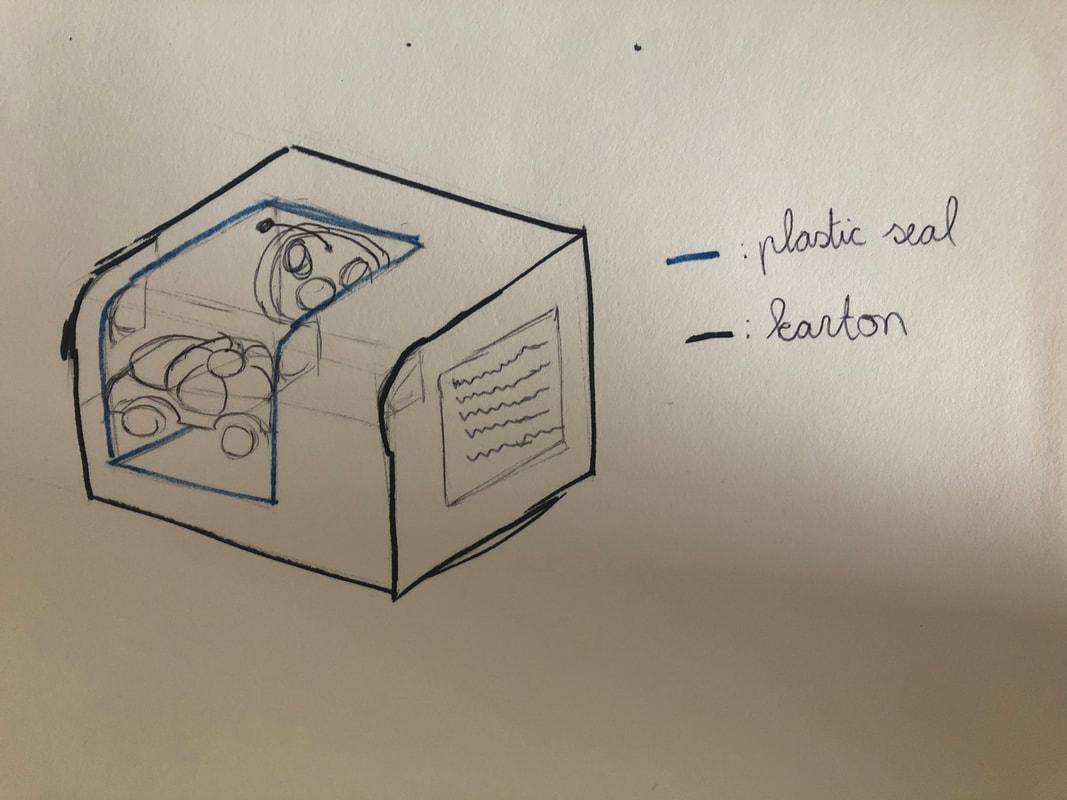 ontwerpfase
Eerste ontwerp
schetsen
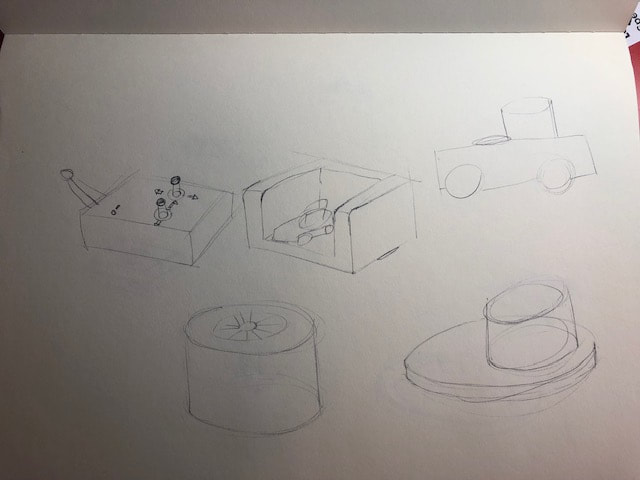 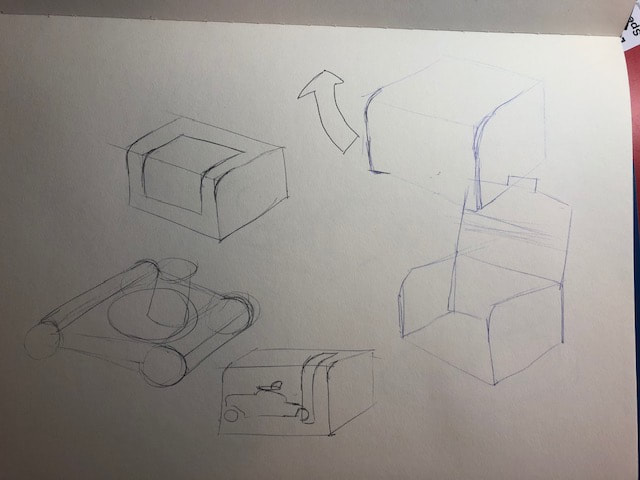 conceptfase
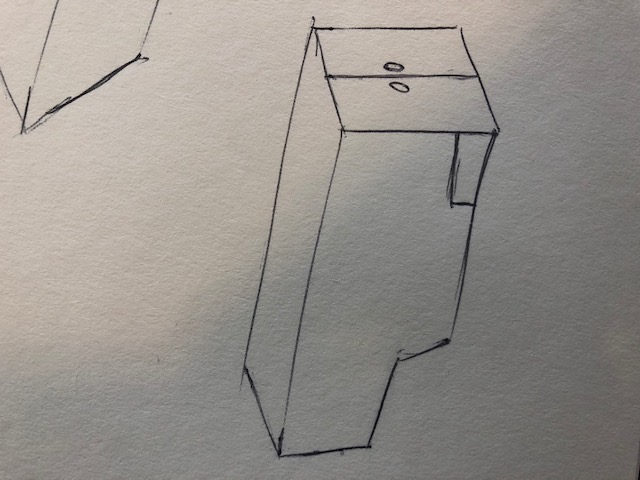 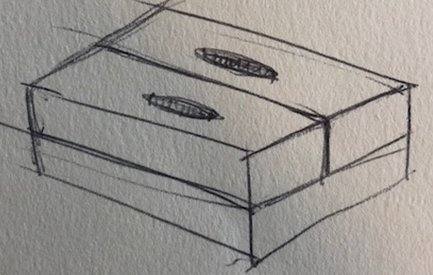 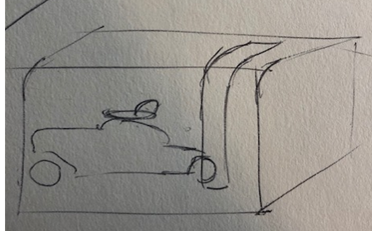 ontwerpproces
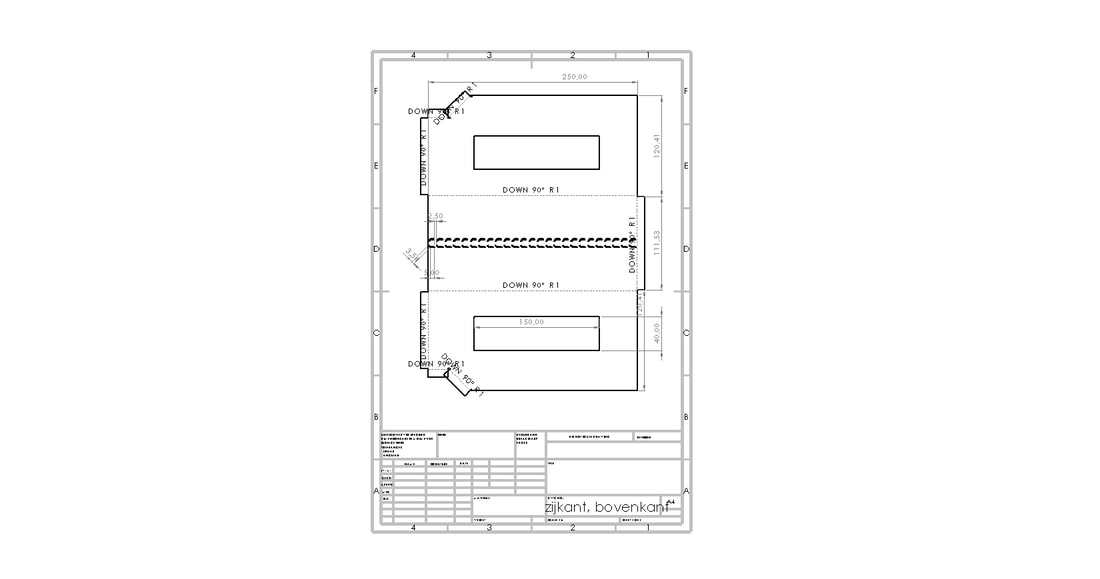 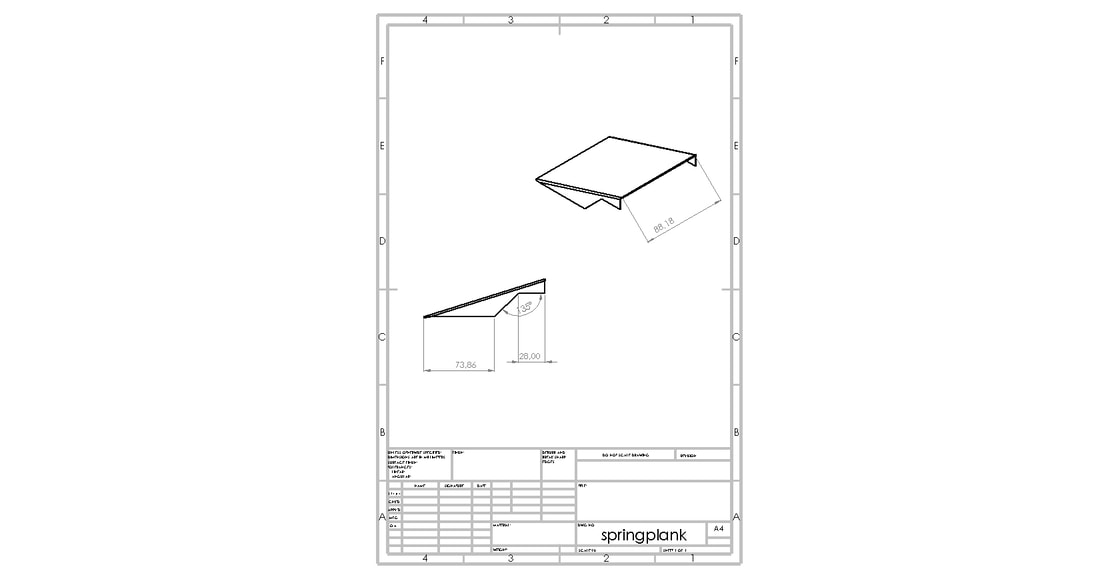 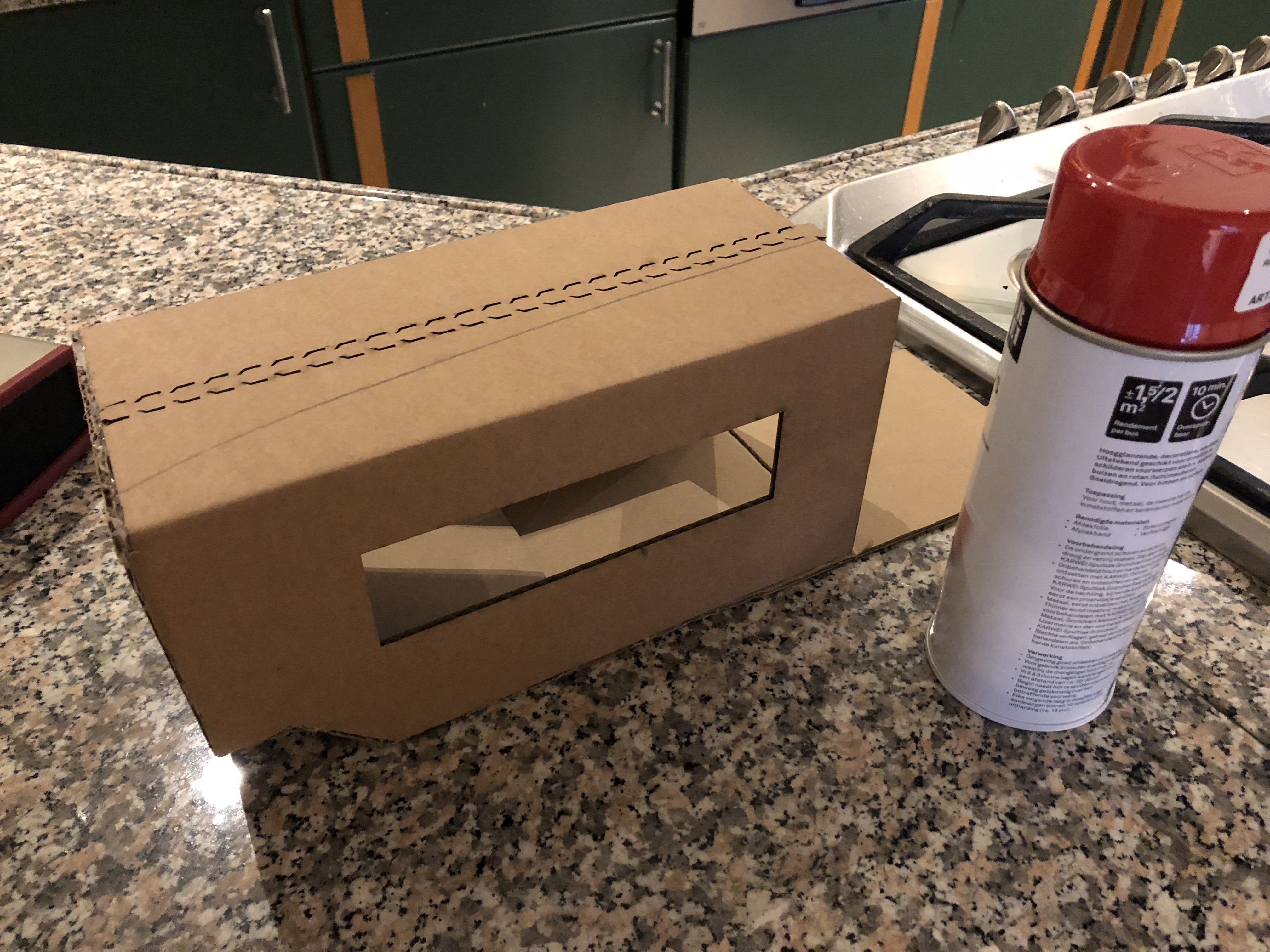 Eindproduct